Some would say that we can never escape the past. Explore this idea in at least 2 literary works you have studied
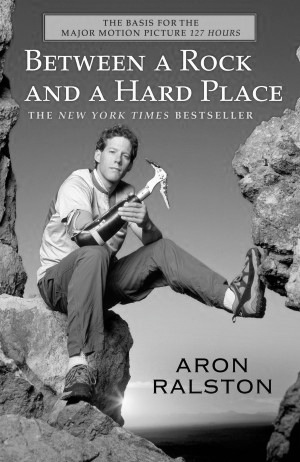 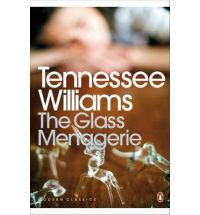 127 Hours & The Glass Menagerie
Yuria and Gaby
Introduction
Unconsciously our past torments us from time to time and even though we can move on we cannot completely escape it.
In the novel “127 Hours” by Aron Ralston and the play “Glass Menagerie” by Tennessee Williams the main characters Aron and Tom cannot truly escape their past.  
For “127 Hours” he repeats the same mistakes over and over which leads him to being trapped alone for six days and in “The Glass Menagerie” even though Tom escapes the apartment he cannot forget Laura whilst perusing his dreams.
Topic sentence 1 (paragraph 1)
In “127 Hours” Aron repeats his past mistakes which consequently leads him to be trapped.
While trapped, Aron starts reminiscing about his past adventures
The memories are shown in the even chapters of the book.
His memories made him realize that his careless decisions are what got him trapped. 
He almost drowned in the Colorado River
He was diving with some friends and rejected their help the first time
He almost died in an avalanche  
He was doing cross-country skiing with his friends, and convinced them to go into the deep snow area which caused an avalanche.
Both of this events show how his pride interferes with him making sensible judgments and he takes unnecessary risks.
paragraph 1
His last risky decision was to hike alone in the Grand Canyon without notifying anyone where he was going.
Because of this, the rescue took longer than it could have taken.
In chapter 5, Day 2, he realized that his past decision lead him to the entrapment.
How he turned way from Megan & Kirsty’s indirect help (for him to hike with them) 
Him turning away shows how overconfident he is in accomplishing tasks alone
He realizes he got what he deserved by not learning from his mistakes in the past (karma).
Topic sentence 2 (Paragraph 2)
In “Glass Menagerie” Tom cannot truly escape from his past which mainly composed of his family.
Throughout the play, Tom is always trying to find a way to escape his current situation.
A symbol which is constantly repeated is the fire escape of the Wingfield apartment.
This turns out to be his escape route to pursue his dreams
Tom’s role model for escaping was his father, who had abandoned the family a couple of years back.
paragraph 2
In the last scene of the play, a monologue, Tom realizes that his concept of true escape is non existent.
He repeats the actions from his past, in an attempt of moving on (drinking and movies)
However in the monologue while he walks down the street he encounters a perfume shop in which he had flashback of his sister Laura.
He regrets the decisions he took in the past and acknowledges that they were unfaithful.
 His regret and guilt prevents him from escaping his past
Topic sentence 3 (Paragraph 3)
At the end of both works, Aron and Tom lose something that is precious to them. 
Aron loses his arm and Tom loses his family. 
Both of the loses become a mark in their lives that will remind them of the past
Aron and Tom both regret their past decisions
They realized that all of their past actions lead them to their unsatisfactory present situations and thus acknowledge the impossibility of truly escaping their past
Paragraph 3
The relationship between moving on and escaping the past is non existent. Moving on is simply acknowledging that changing the past is impossible, escaping the past would require forget all existing memories or simply “changing the past”
Both characters escape from their entrapment, Aron from the rock and Tom from the apartment.
On one hand however, Aron is able to move on from his past and after the accident keeps on going with his life. On the other hand, Tom is not able to fully enjoy his life after leaving the apartment and is constantly being reminded of Laura and his home.
Conclusion
Escaping the past is almost unconceivable. A person’s present is the consequence of the past. In “127 Hours” and “Glass Menagerie” the present of Aron and Tom is based on their past decisions and actions. 
Even though Aron escaped after being trapped and Tom escaped from the apartment, in the books non of the characters is able to truly escape their past.